L’ENTREPISE
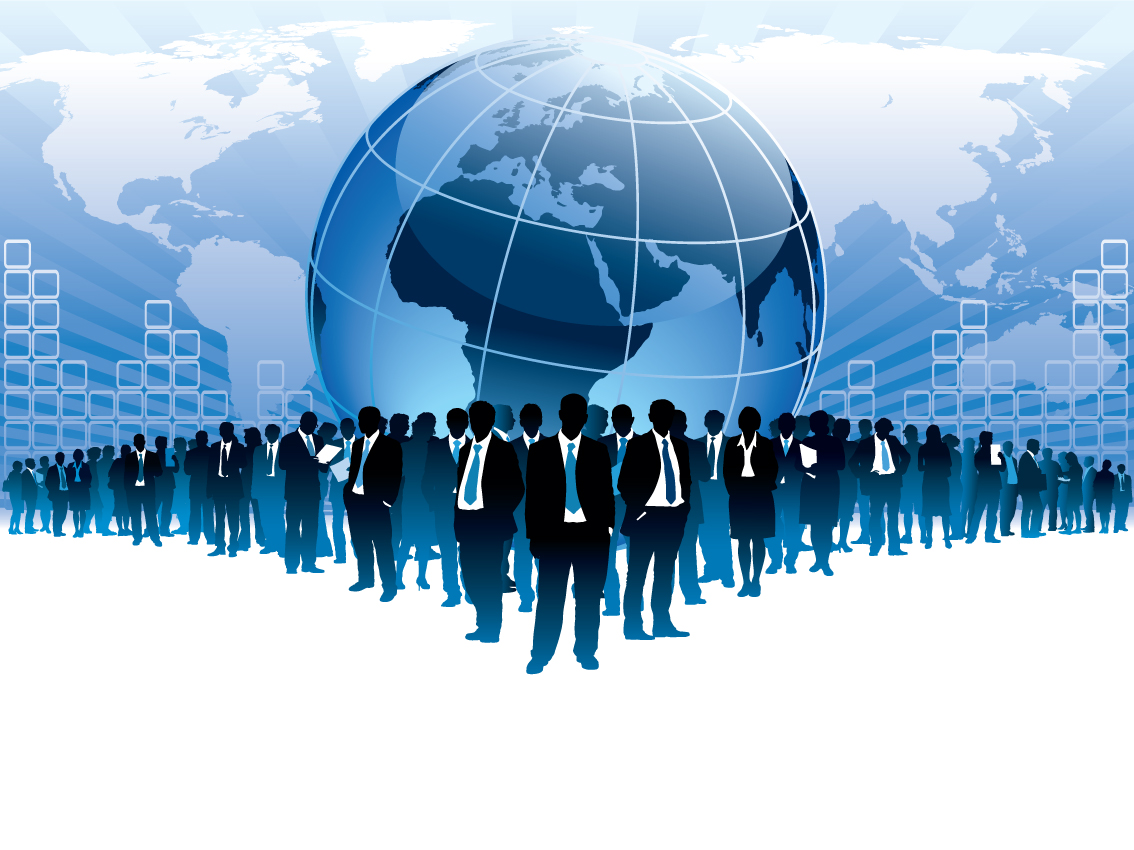 2
Les objectifs de l’entreprise et ses fonctions
Une entreprise poursuit plusieurs objectifs:
économique ( produire, vendre, réaliser des profits),
Sociaux ( gérer des emplois, verser des salaires),
sociétaux ( préserver l’environnement)
[Speaker Notes: Une entreprise poursuit plusieurs objectifs: économiques, sociaux, et dans certains cas sociétaux]
3
Fonctions de l’entreprise
Pour atteindre ses objectifs, elle doit se donner les moyens de réaliser des activités fondamentales qui peuvent être
FONCTIONS
4
Fonctions de l’entreprise
[Speaker Notes: Technique :  Produire, transformer 

Commerciale et Marketing: Acheter, vendre 

Financière: Trouver les capitaux, gérer la rentabilité de l’entreprise 

Administrative: Prévoir, Organiser, commander, coordonner, contrôler

GRH: Prévoir les besoins en personnel, recruter, gérer les effectifs 

Sécurité : Protéger les biens et les personnes 

Qualité: Améliorer les produits, l’image de l’entreprise 


Recherche et développement : Créer de nouveaux produits]
5
Les différentes structures d’une entreprise
Lorsqu’ on demande à des managers de décrire leur organisation, ils ont tendance à dessiner son organigramme, de manière à présenter ses structures formelles.
Les organigrammes définissent les niveaux de responsabilité et les rôles au sein de l’organisation.
6
Définition de l’organisation
L’organisation est le processus qui consiste à instaurer une structure organisationnelle, permettant à des individus de travailler ensemble efficacement et en harmonie en vue de réaliser les objectifs planifiés
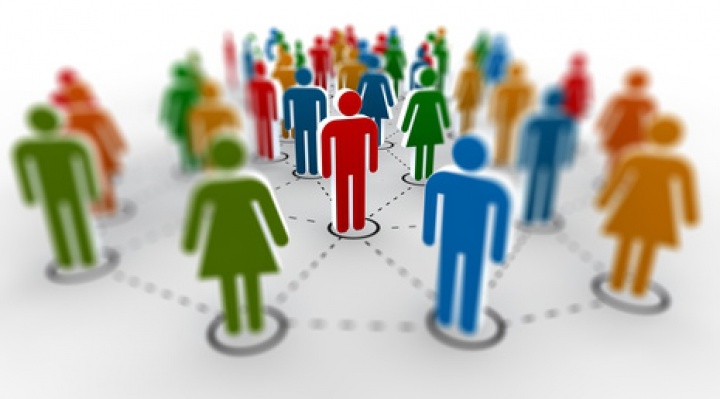 7
Définition d’une structure
La structure peut être définie comme la somme totale des moyens employés pour diviser le travail en taches distinctes et pour ensuite assurer la coordination nécessaire entre ces taches
Henri  Mintzberg 1939 -